Providing Multilingual Health Information
Margie Sheppard
Community Engagement Coordinator
NNLM  Region 3
NNLM
Trainings
Funding
Educational materials
Community outreach
[Speaker Notes: Before we get started, I want to introduce the Network of the National Library of Medicine, also known as NNLM. As the name suggests, the NNLM is part of the National Library of Medicine, which is within the National Institutes of Health. We are the education and outreach arm of the National Library of Medicine. We work regionally, getting to know communities and helping those communities serve the people they know best.  
We are also present across the entire country, and we work to advance the health and well being of everyone through access and understanding of how to use health information. This includes both working with organizations like libraries of all types, schools, health care, and all sorts of community-based organizations. 
We do this primarily through three different methods: 1) providing funding to organizations so that they can work within their own communities; 2) other forms of outreach and engagement;  And then like today, we offer a wide range of training and education opportunities. 
I represent Region 3, here in the center, which includes the states of Arkansas, Kansas, Louisiana, Missouri, Nebraska, Oklahoma, and Texas. 
You might also be interested in one of our new offerings. We recently launched the NNLM Discovery podcast.  Podcasts are available wherever you get your podcasts or on nnlm.gov/podcast
I encourage you all to visit nnlm.gov to learn more.

Connect With Your Region: https://www.nnlm.gov/about/regions]
Agenda
Explore immigration and language usage data at the national and state level.
Identify reliable websites for quality health information in multiple languages.

Review NNLM Funded Community Projects
Question: Languages in Your Community
What are the most common languages you run into in your community or at your library?
Background Data
5
2022 Data on Immigrants
46 Million Immigrants
13.9 % of U.S. Population
Sources: 
DP02: Selected Social Characteristics in the United States - Census Bureau Table. 
United States - Census Bureau Profile
Language Usage in the United States
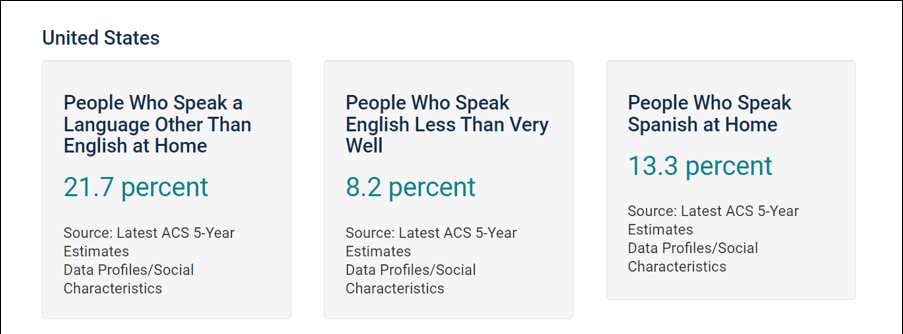 Language usage in the United States from the Census Bureau
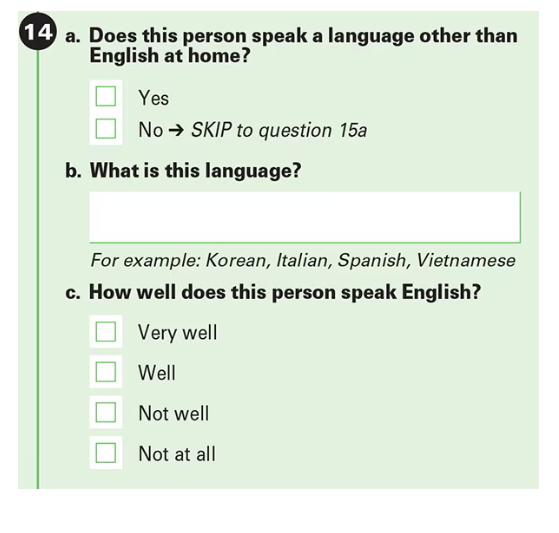 Census Question
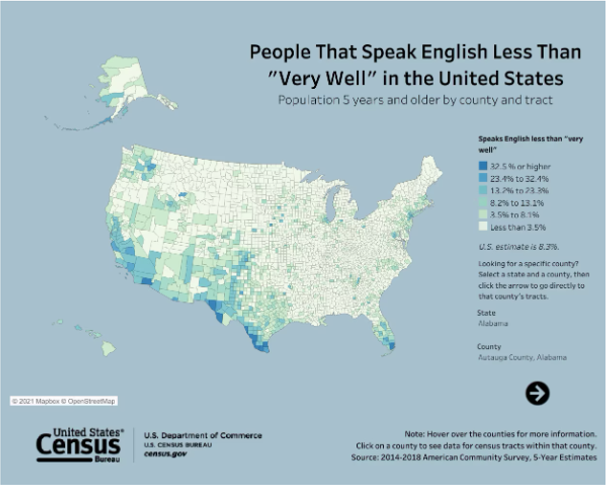 English Proficiency Levels
Source: English Proficiency Levels in the United States
Top Languages, other than English, Spoken at Home in the United States (2019)
Spanish……………….42 million
Chinese……………….3.5 million
French…………………2 million
Filipino/Tagalog…..1.8 million
Vietnamese………….1.6 million
Arabic…………………..1.2 million
Korean………………….1 million
Source:2019 United States Census
Migration Policy InstituteState Immigration Data Profiles
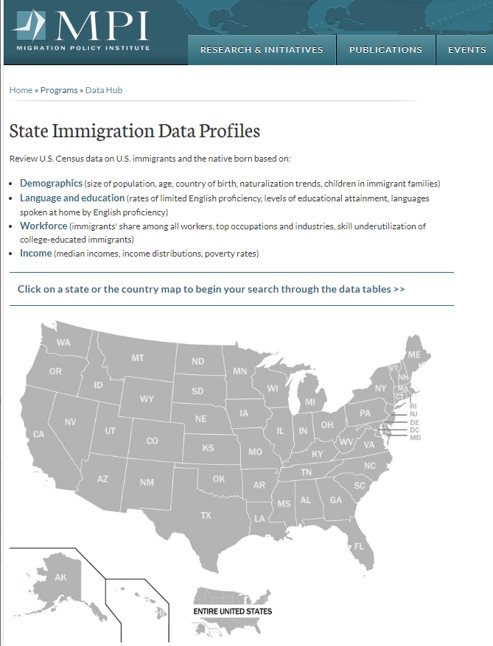 Demographics 
Language and education 
Workforce 
Income
Source: Migration Policy Institute
ArcGIS
What languages are spoken by people who have limited English ability?
12 different languages
Data points:
State
County Effect
County 
Tract
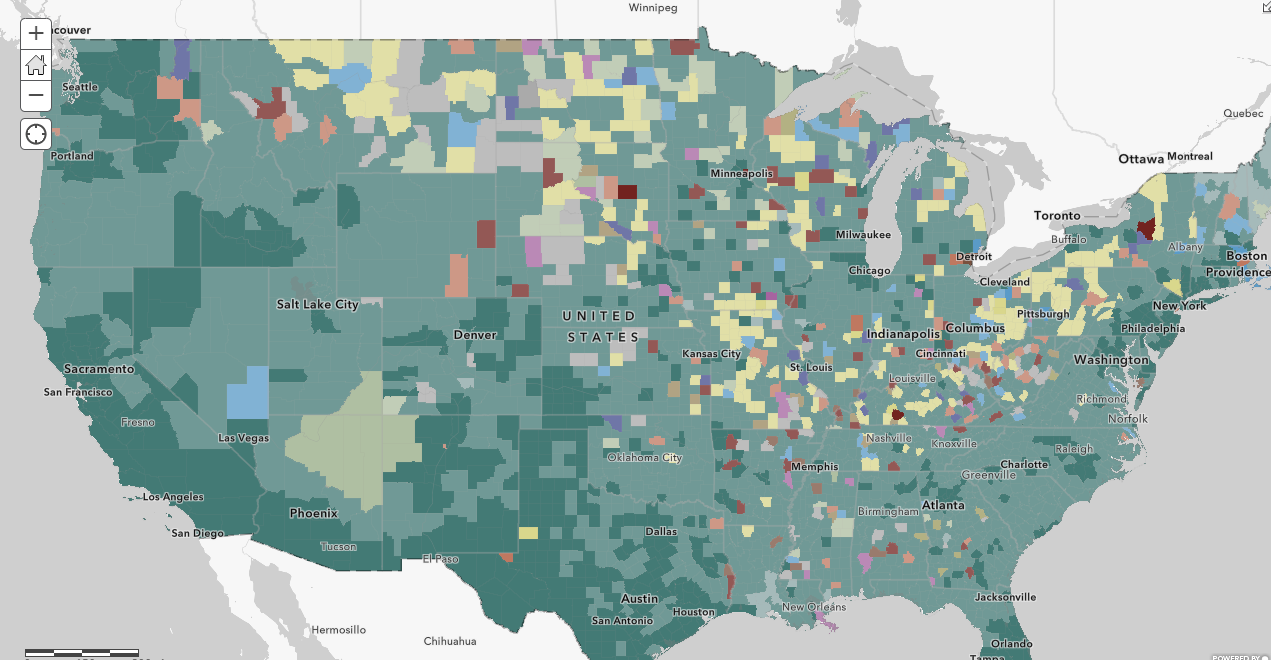 ArcGIS Online
Locating Census Data
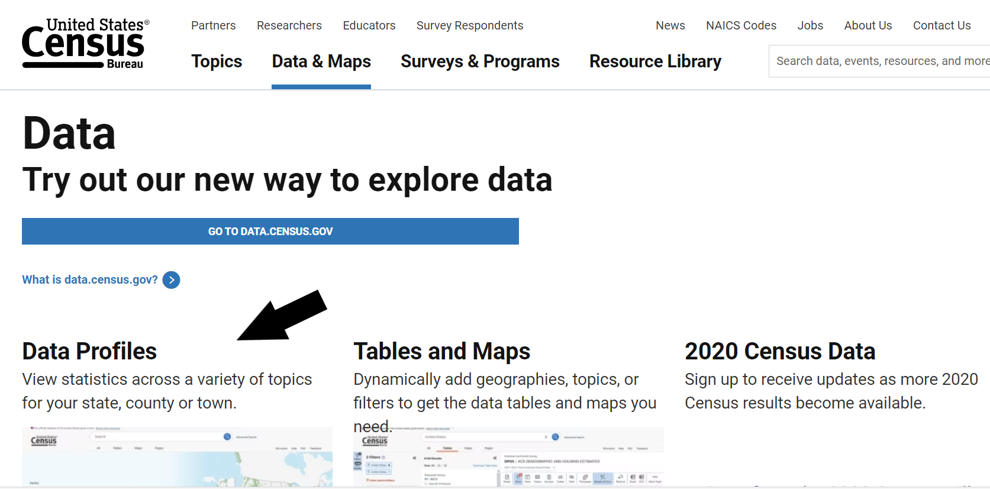 United States Census Bureau Data
Information Resources
14
Health Information Resources in Languages other than English
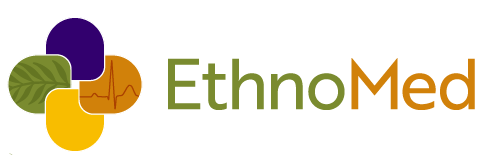 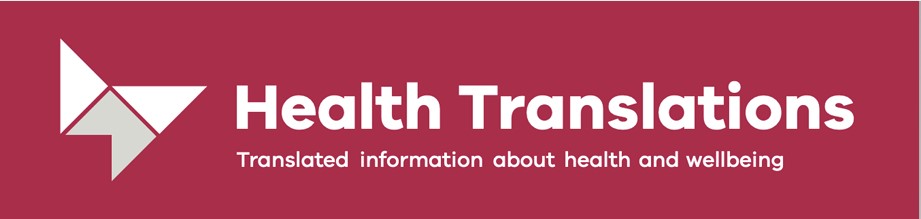 [Speaker Notes: Migration Policy Institute: https://www.migrationpolicy.org/programs/data-hub/state-immigration-data-profiles
ArcGIS: https://www.arcgis.com/home/webmap/viewer.html?webmap=2c15f2d8d81343d883e70a73317a5cb9
MedlinePlus: https://medlineplus.gov/
Office of Minority Health: https://www.minorityhealth.hhs.gov/ 
CDC Refugee Health Profiles: https://www.cdc.gov/immigrantrefugeehealth/profiles/index.html 
EthnoMed: https://ethnomed.org/
Health Translations: https://www.healthtranslations.vic.gov.au/]